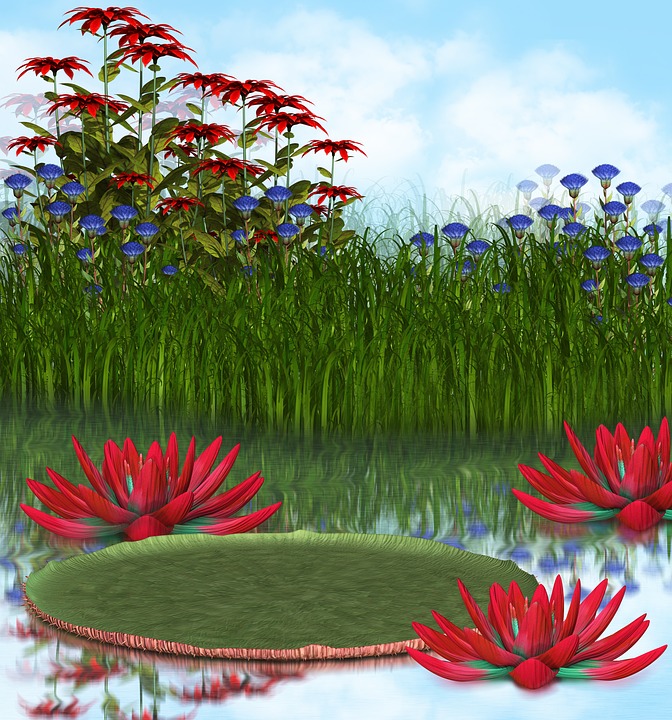 ESTUDO  METÓDICO
  O  EVANGELHO  SEGUNDO  O  ESPIRITISMO
CAPÍTULO  16
2. PRESEVAR-SE 
 DA  AVAREZA
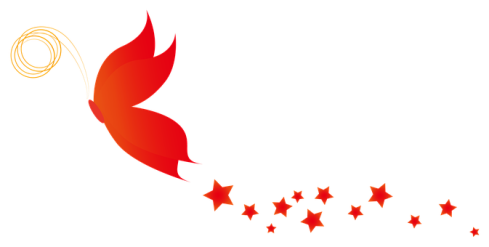 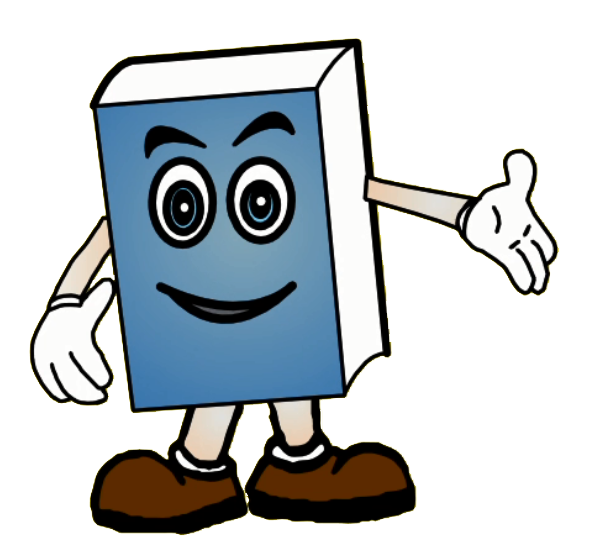 NÃO  SE  PODE  SERVIR  A  DEUS  E  A  MAMON
O  QUE  É  AVAREZA?
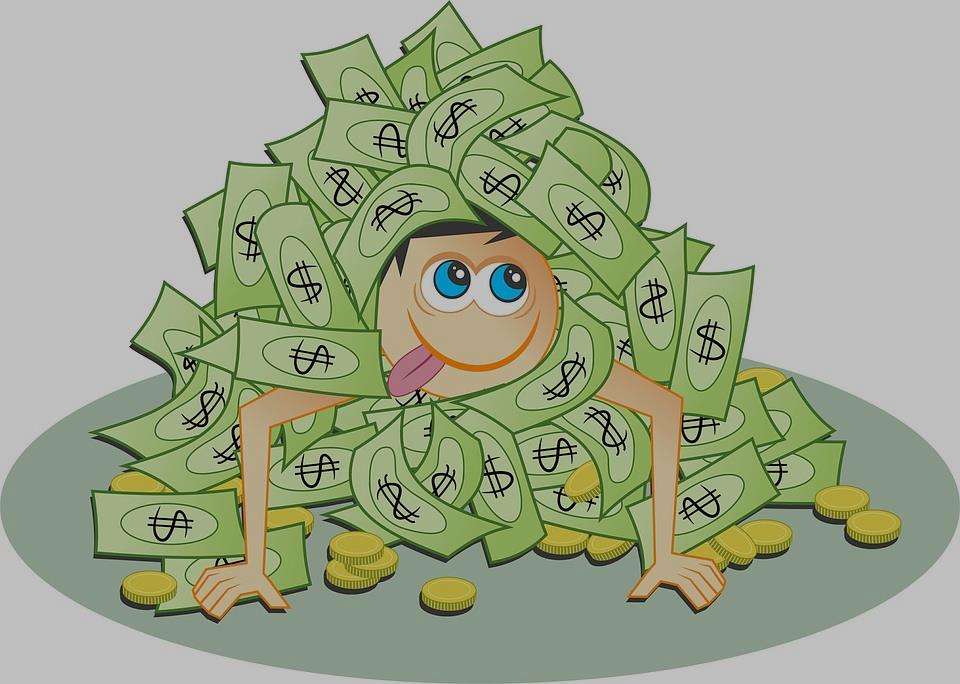 APEGO   AOS  BENS  MATERIAIS
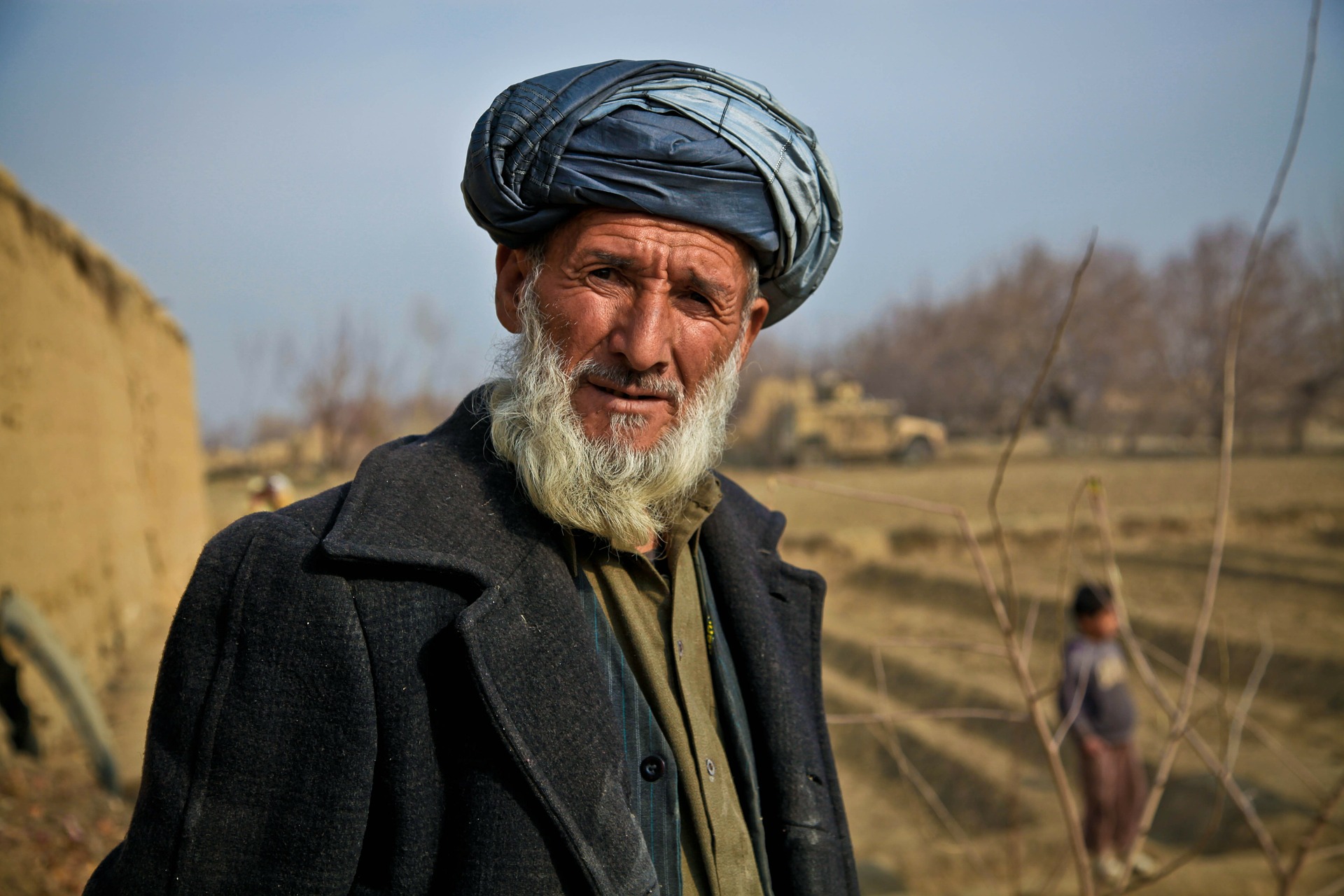 PRESERVAR-SE  DA  AVAREZA
JÁ  SEI!  DEMOLIREI  E  CONSTRUIREI   ESTALAGENS  MAIORES,  ONDE  POREI  TODA  A  MINHA  COLHEITA  E  OUTROS  BENS!
MAS  DEUS  DISSE:  “QUE  INSENSATO!  ESTA  NOITE  MESMO TOMAR-TE-ÃO  A  ALMA,  PARA  QUE  SERVIRÁ  O  QUE  ACUMULASTE?”
JÁ  NÃO  TENHO  MAIS  LUGAR  PARA  GUARDAR  O  QUE  COLHEREI,  O  QUE  FAZER?
UM  HOMEM  RICO  CUJAS  TERRAS TINHAM  PRODUZIDO  MUITO  PENSOU
PALAVRAS  DE  JESUS
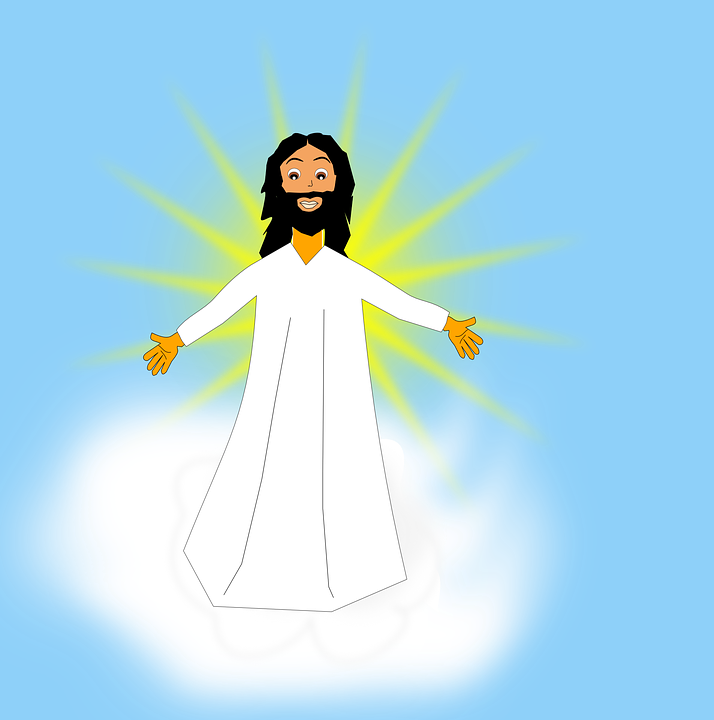 A  LIÇÃO
É  O  QUE  ACONTECE  ÀQUELE  QUE  ACUMULA  TESOUROS  PARA  SI  PRÓPRIO  E  QUE  NÃO  É  RICO  DIANTE  DE  DEUS.
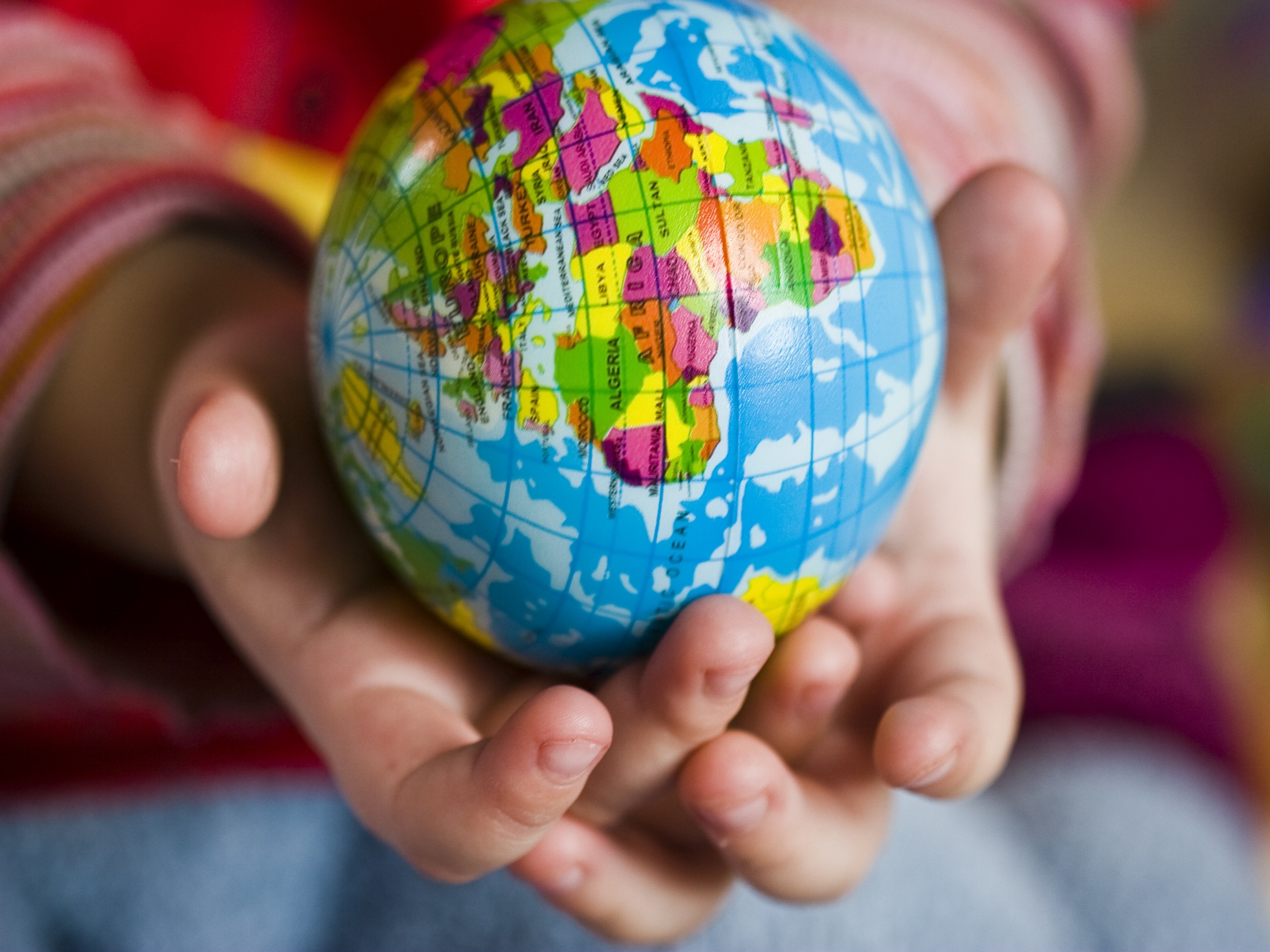 A  VERDADEIRA PROPRIEDADE
O  HOMEM  SÓ  POSSUI  VERDADEIRAMENTE  AQUILO  QUE  LHE  É  DADO  LEVAR  DESTE  MUNDO.
O  ÚNICO  PROPRIETÁRIO  DOS  BENS  DA  TERRA  É  DEUS
O  HOMEM  É  APENAS  USUFRUTUÁRIO.
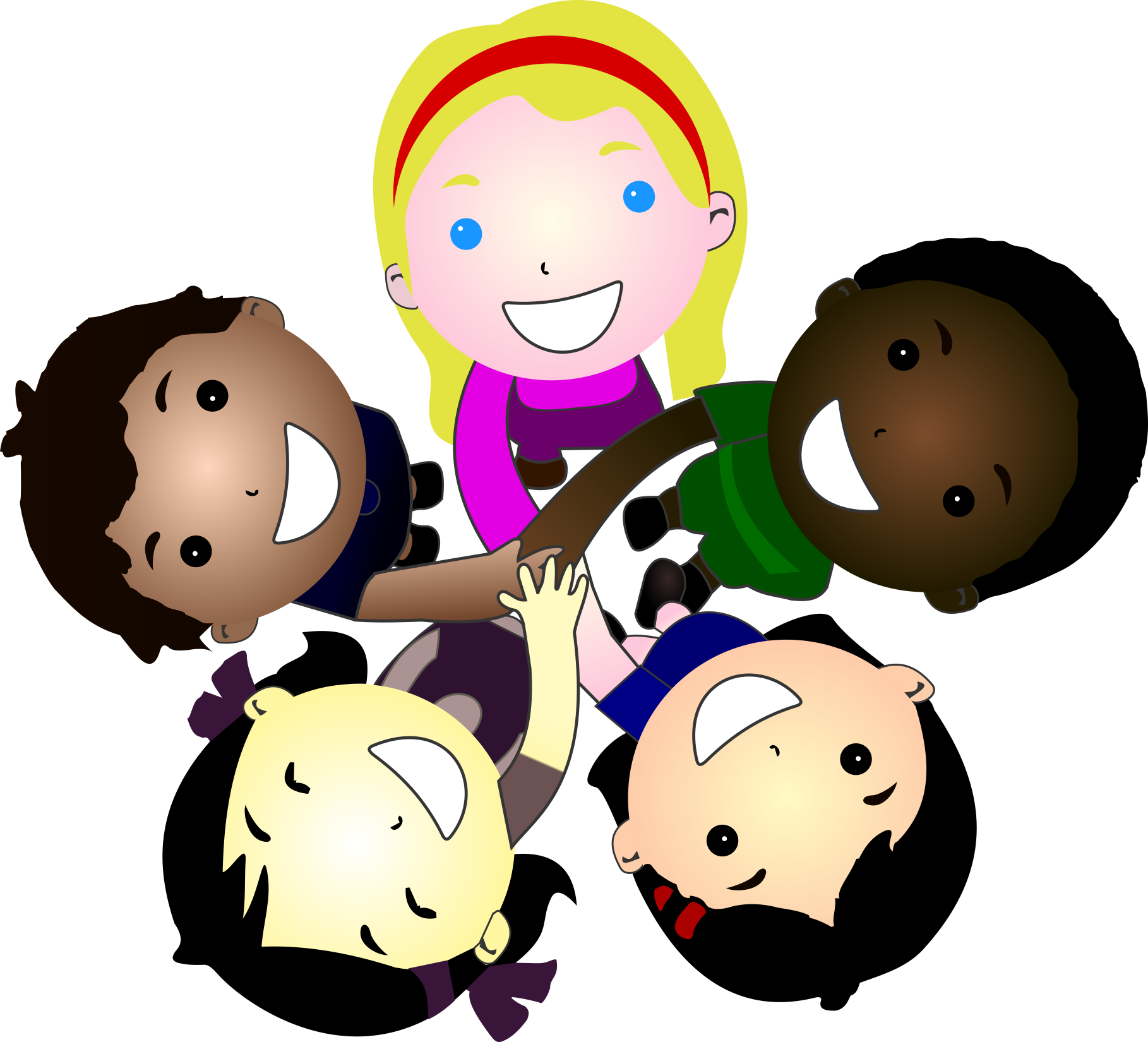 AS  PROPRIEDADES  LEGÍTIMAS
SÃO  AQUELAS  QUE  NÃO  RESULTAM   DANO  PARA  NINGUÉM!
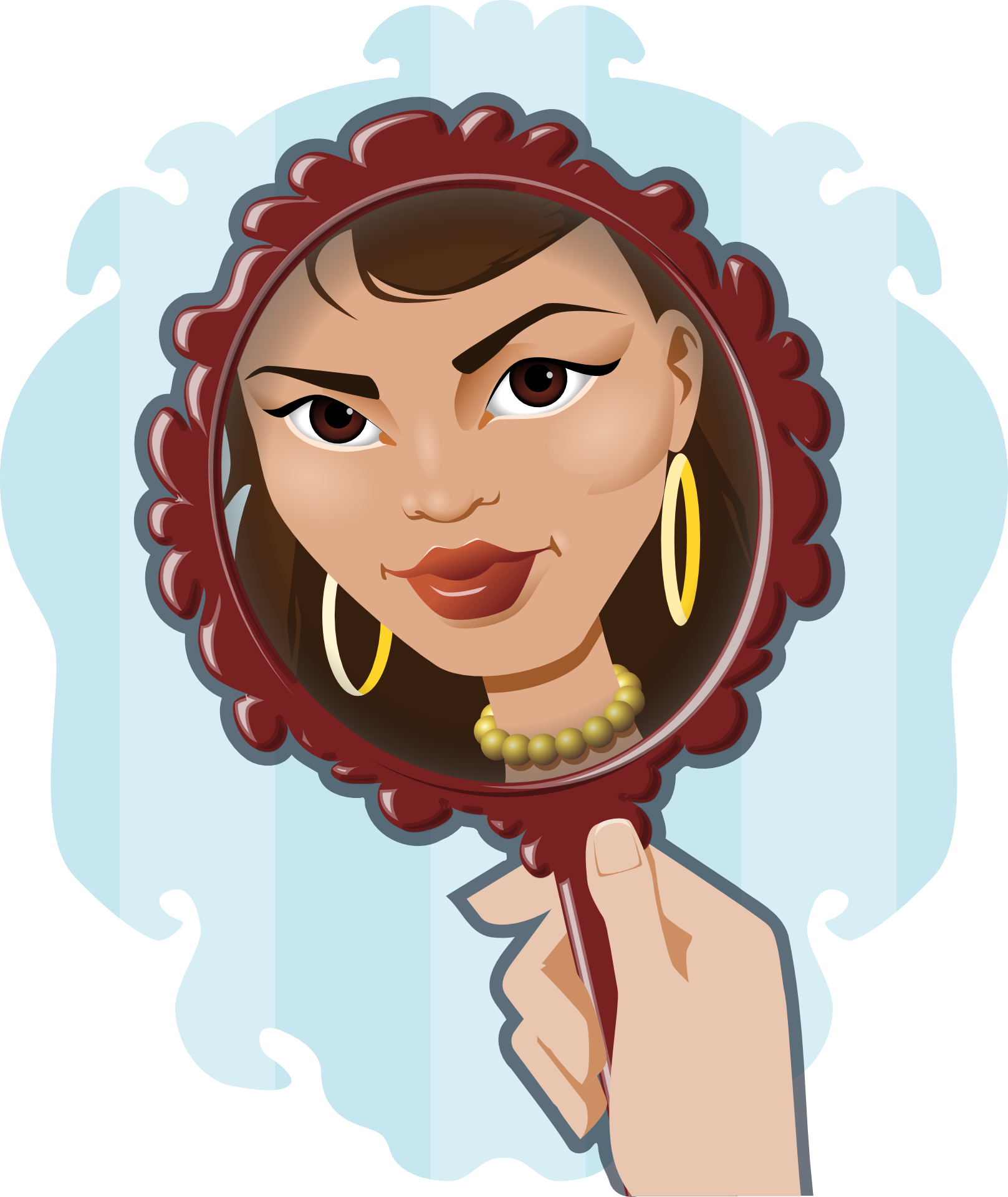 O  MAU  USO  DOS  BENS  TERRENOS
CONSISTE  EM  APLICÁ-LOS  EXCLUSIVAMENTE  NA  NOSSA  SATISFAÇÃO  PESSOAL.
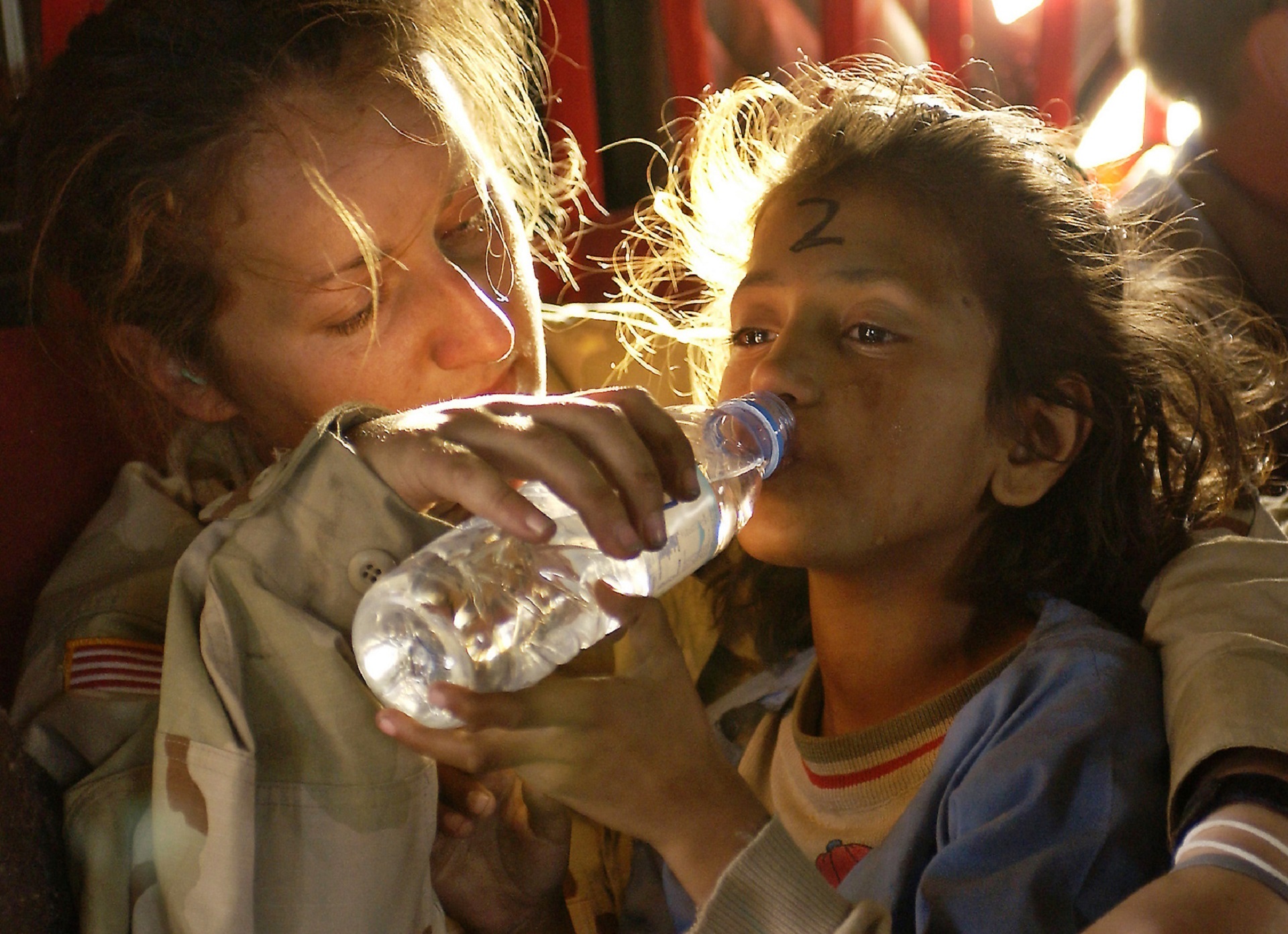 O  BOM  USO  DOS  BENS  TERRENOS
É  TODAS  AS  VEZES  QUE  DELES  RESULTA
UM  BEM  QUALQUER  PARA  ALGUÉM.
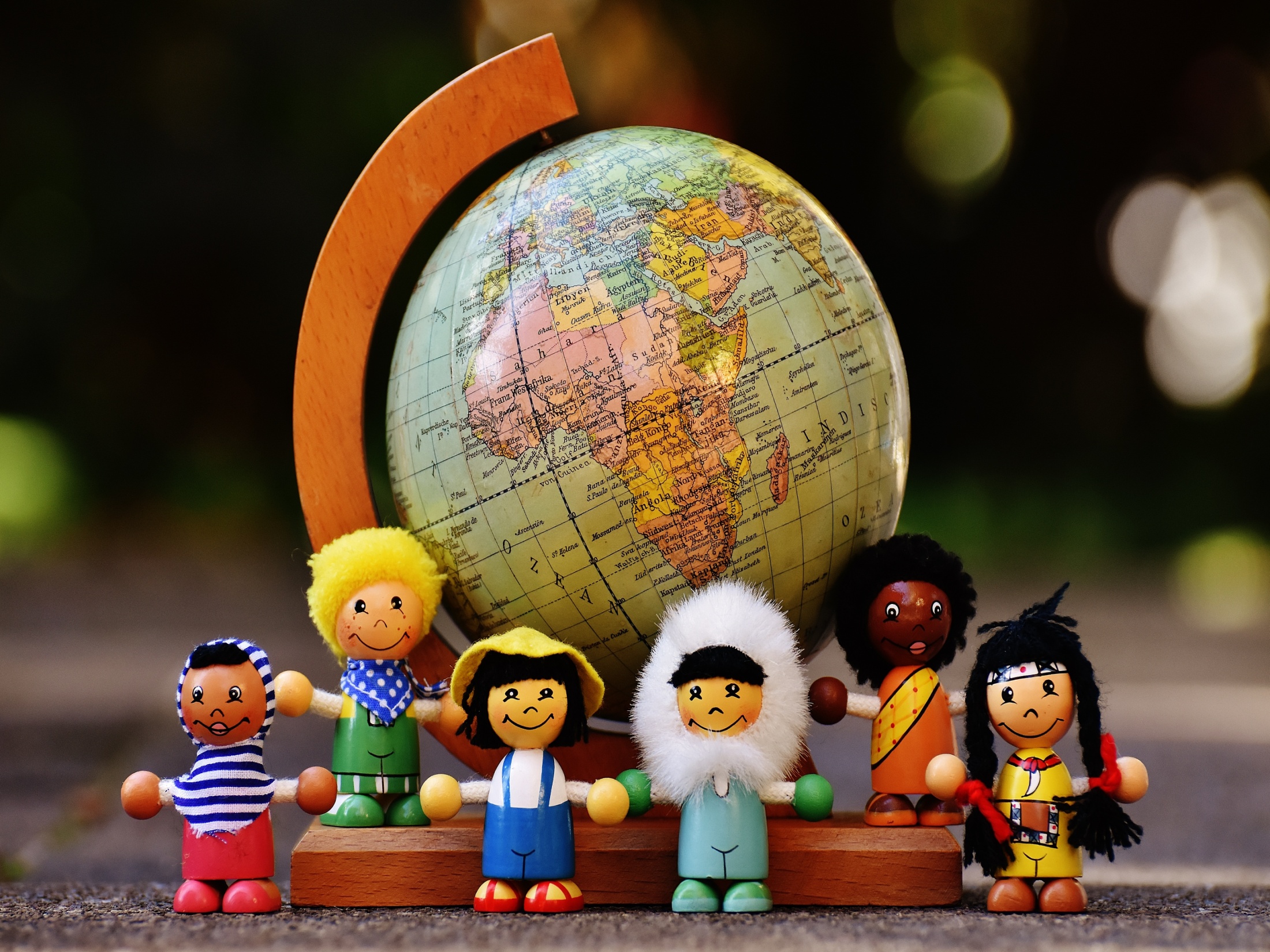 CONCLUSÃO
PARA  O  MELHOR  EMPREGO  DA  RIQUEZA  DEVEMOS  PRATICAR  O  “AMAI-VOS  UNS  AOS  OUTROS”
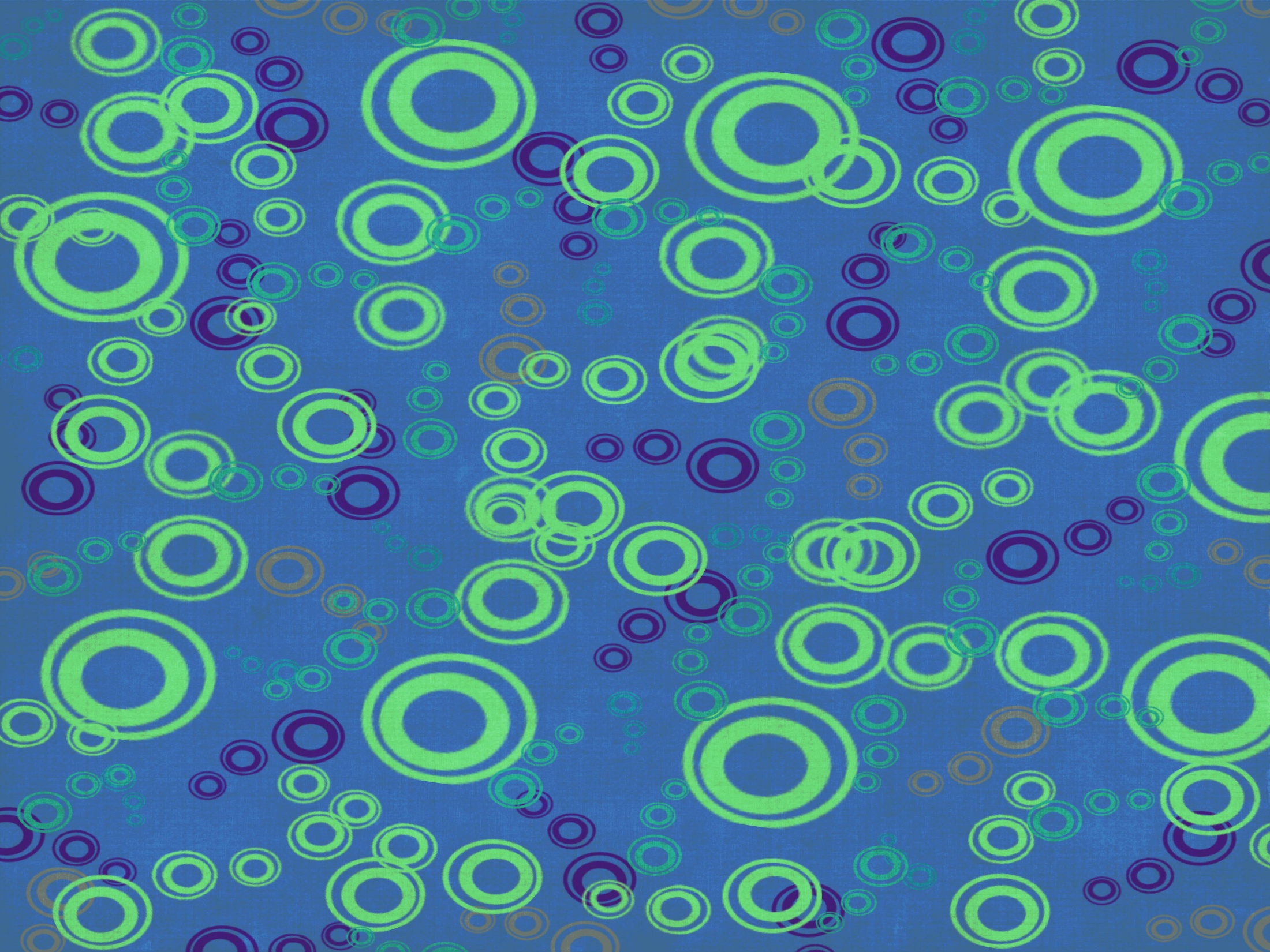 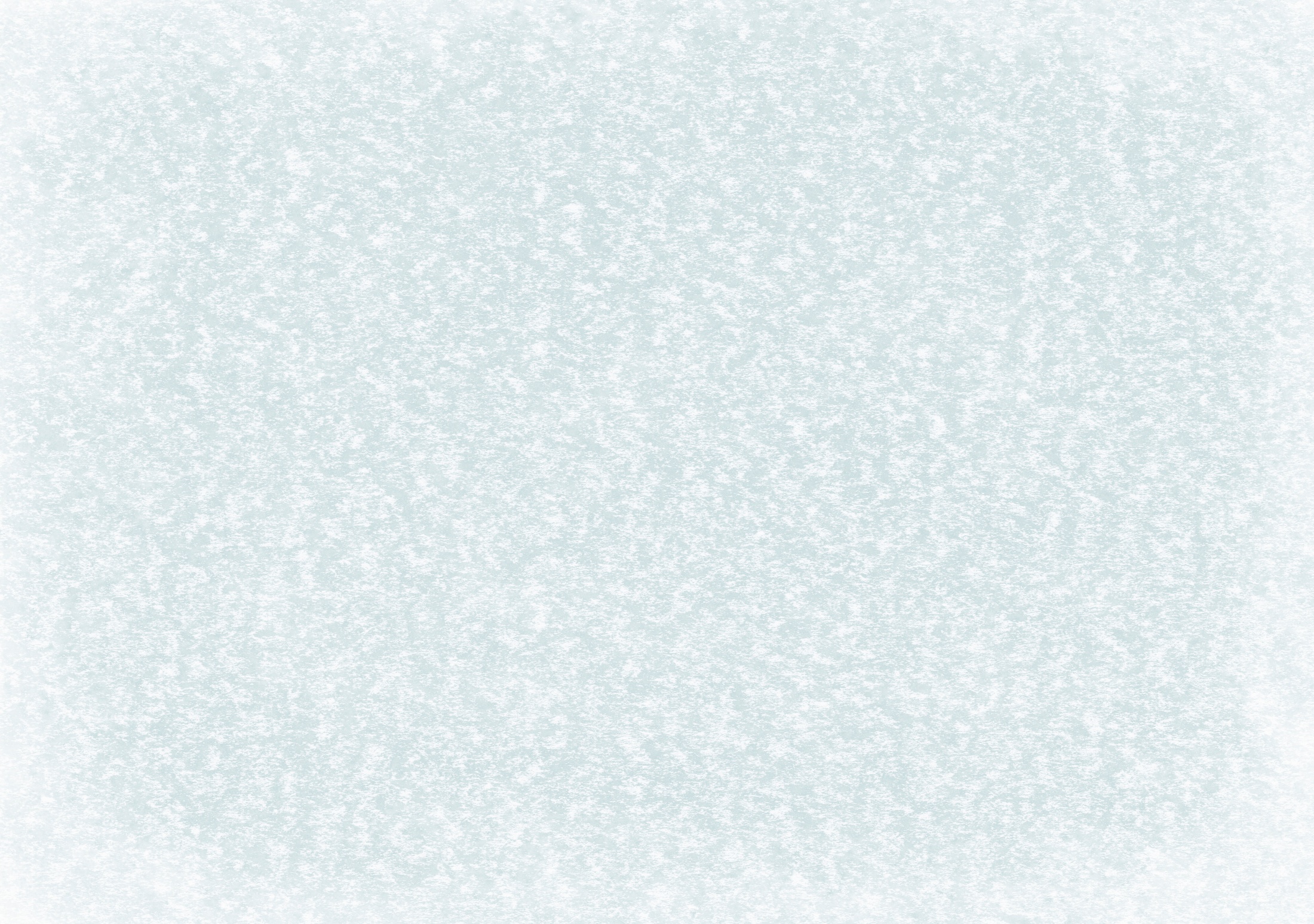 PARA  A  GENTE  PENSAR...
QUAIS  FIGURAS  ABAIXO  SÃO CONSIDERADAS  TESOUROS  PARA  DEUS  E  PODEM  SER  LEVADAS  PARA  A  VIDA  ESPIRITUAL?
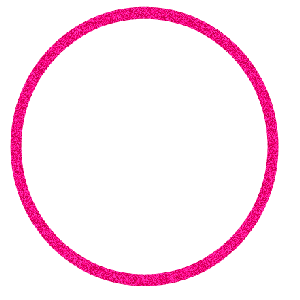 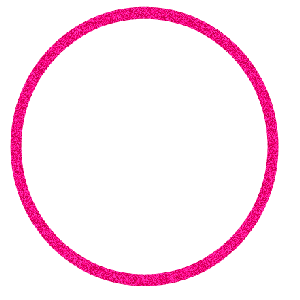 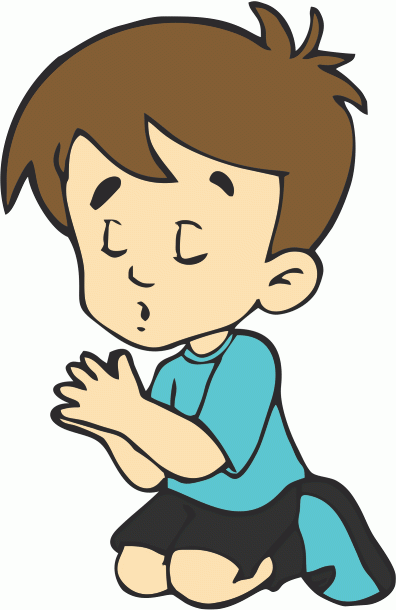 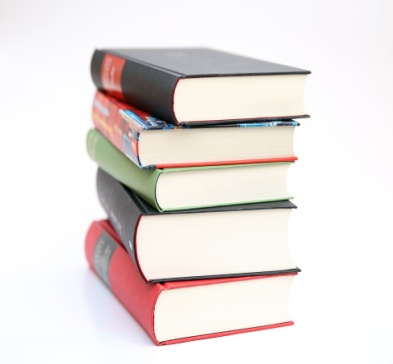 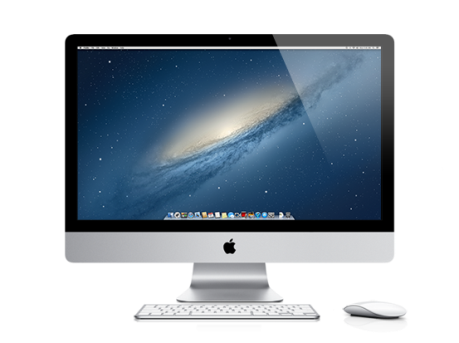 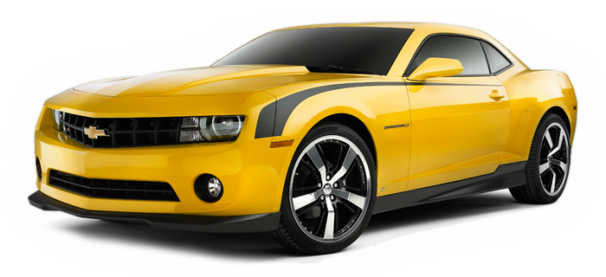 CARRO
COMPUTADOR
FÉ
SABEDORIA
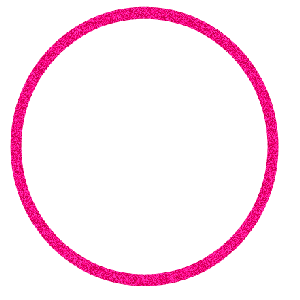 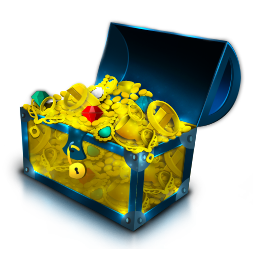 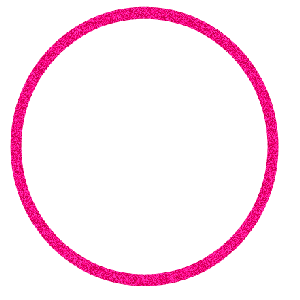 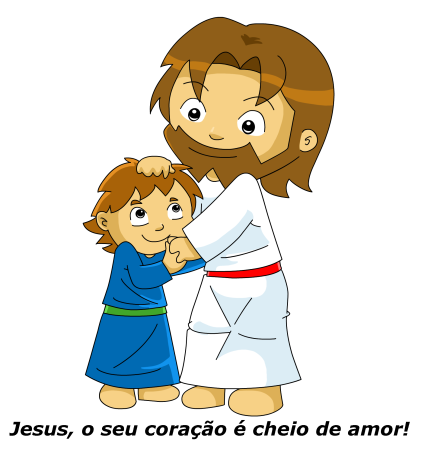 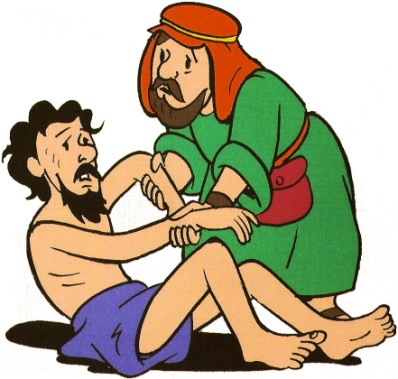 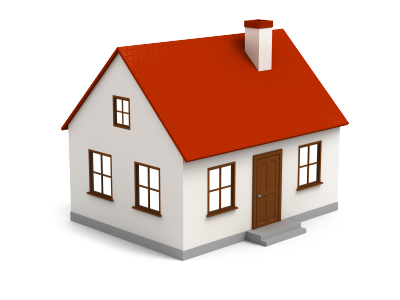 CARIDADE
AMOR
AVAREZA
CASA